Managed IT ServicesWhat are they?
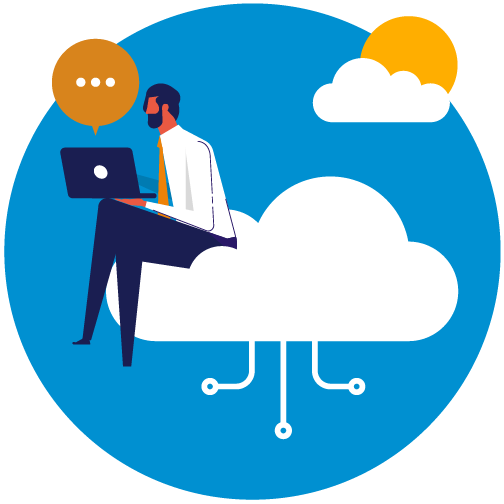 Penntech IT Solutions
IT Support in London
What is Managed Services?
“Managed Services is the proactive management of an IT (Information Technology) asset or object, by a third party typically known as a MSP, on behalf of a customer. The operative distinction that sets apart a MSP is the proactive delivery of service, as compared to reactive IT services.”
MSP Alliance
(International Association of Cloud and Managed Service Providers)
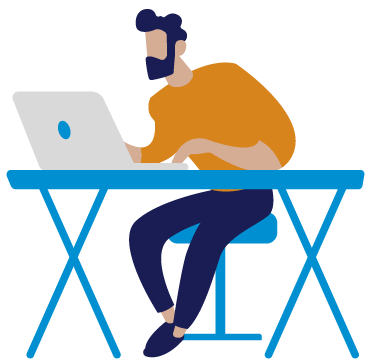 Benefits
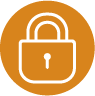 Stability, security and reliability
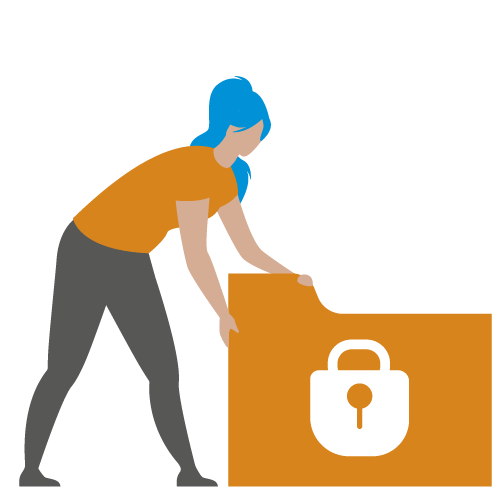 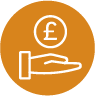 Decreased IT costs
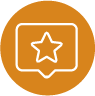 Access to higher level skills
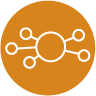 Access to economies of scale and improved solutions
What services are provided?
CompTIA found that improving the efficiency and reliability of IT operations was a main driving factor for going with an MSP for 56% of companies with 100 or more employees and 47% of  companies with fewer than 100 employees.
CIO.com
IT helpdesk support
Proactive monitoring & maintenance
Supplier management
Security Management
IT Strategy design and implementation
IT Governance
Cloud Services
VoIP services
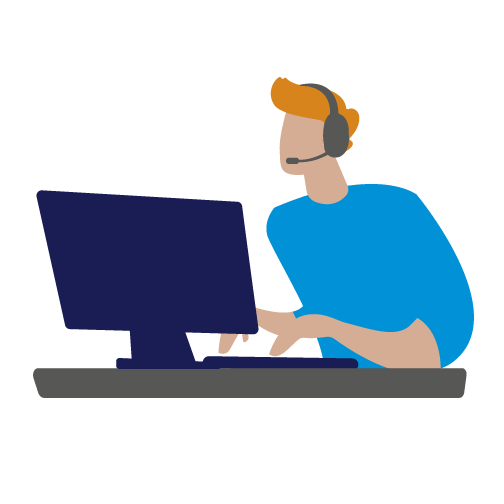 Why IT Managed Services part one
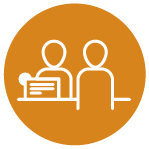 Increased agility to meet marketplace changes and gain competitive advantage early. Being able to scale up and down without the cost of an additional team member.
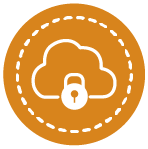 Improving security and compliance with specialist skills and tools to detect risks.
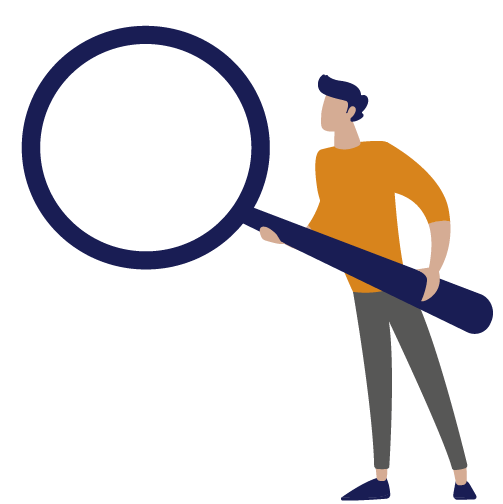 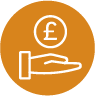 Gaining economies of scale through your MSP. Savings from a good MSP will be passed over to you. With fixed costs you know exactly what the budget needs.
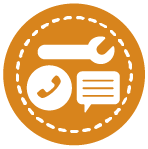 Access to technologic tool advances as they happen – you can’t ask about something you don’t know about!
Why IT Managed Services part two
Our Engineers are continually developed as a mandatory requirement to ensure they are experts in their field.
The overall employment cost of employing IT professionals with relevant current and future skills required. An MSP Engineer gains experience through exposure to a wide range of issues across industry on a day to day basis, unlike internal team members.
We spend our own time, not yours, to understand, source and deliver the best fit IT solutions to solve your business challenges and ensure that your business’ performance is never hampered by IT headaches.
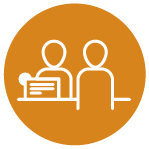 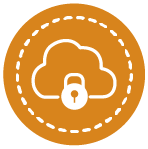 The ability to flexibly scale up (and down) without additional headcount. The right tools at the right time.
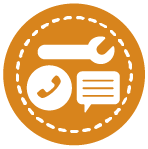 Security and risk management: covered by industry leading edge solutions.
Why Choose Penntech IT Solutions
Penntech IT SolutionsIT Support in London
For businesses, small or large, who want the best performance and cost-benefit from their IT investment, Penntech IT Solutions provides innovative IT solutions to support your budget constraints. 
We make a point of fully understanding your business and its unique demands.  
We embed ourselves into your business as the IT Department that you don’t have; or the provide the specialist expertise that your current team doesn’t have.
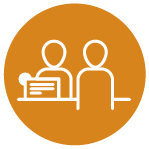 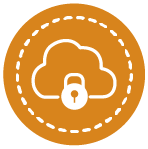 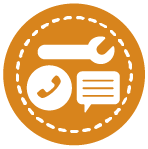 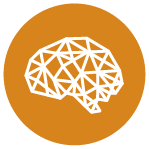